თამბაქოს კონტროლის პოლიტიკის საინვესტიციო შემთხვევა საქართველო
თებერვალი 2018
მონახაზი
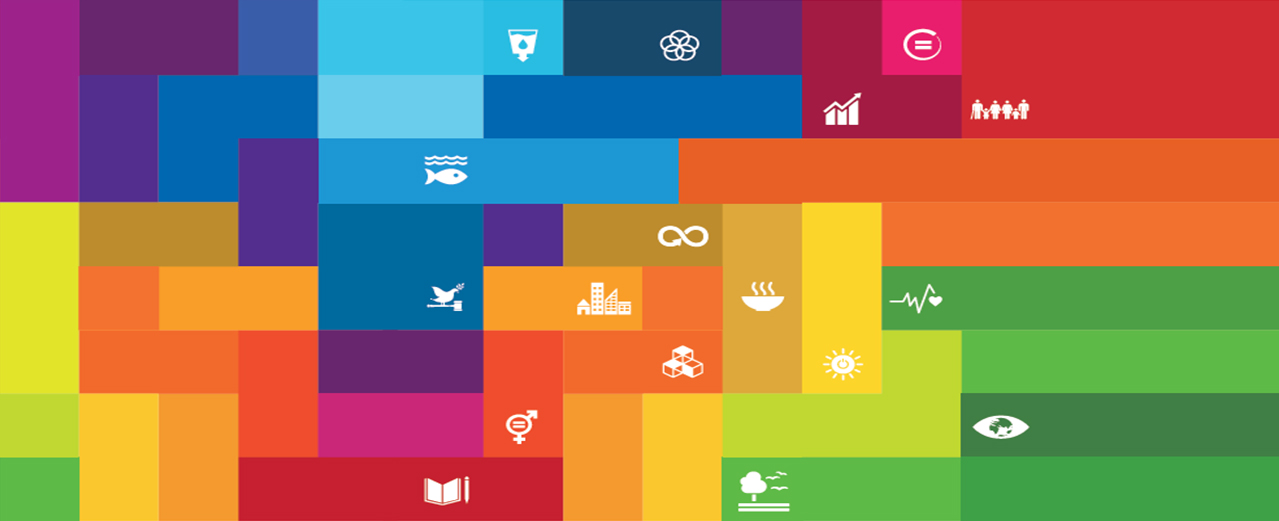 შედეგები 
მეთოდოლოგია
თამბაქოს მოხმარებით გამოწვეული ეკონომიკური ტვირთი 
ინვესტირების შედეგები
თამბაქოს კონტროლის ახალი  კანონი
რეკომენდაციები
1
2
3
4
5
6
მონახაზი
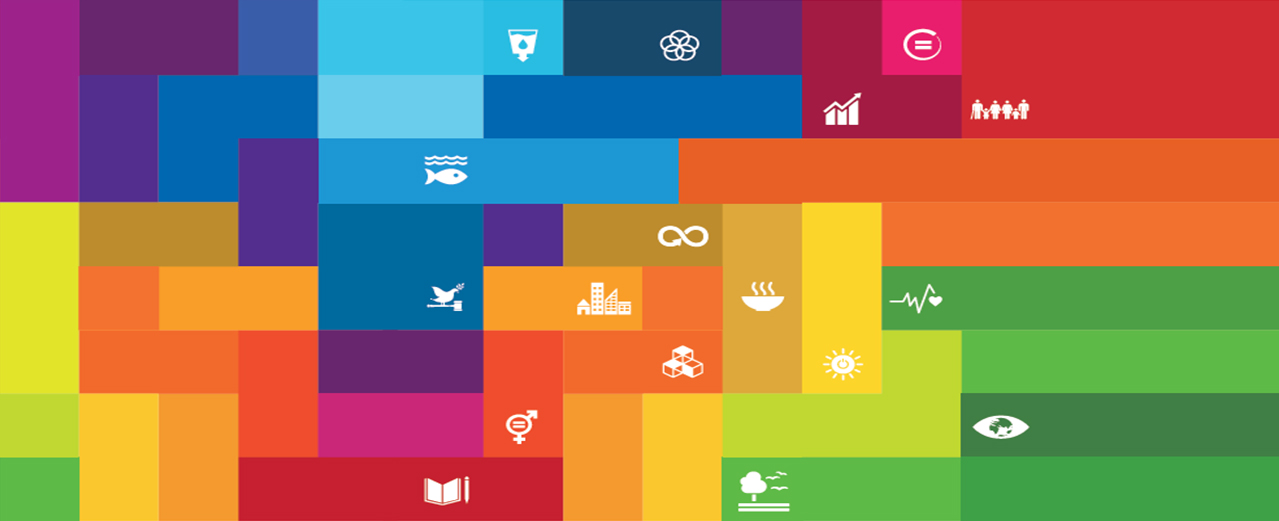 შედეგები 
მეთოდოლოგია
თამბაქოს მოხმარებით გამოწვეული ეკონომიკური ტვირთი 
ინვესტირების შედეგები
თამბაქოს კონტროლის ახალი  კანონი
რეკომენდაციები
1
2
3
4
5
6
შედეგები – ბაზისური სცენარი (1/2)
საქართველოში ყოველწლიურად 11,400 ადამიანი იღუპება თამბაქოსგან გამოწვეული დააბადებებით
აქედან, 2,100 -  პასიური მოწევის შედეგად

თამბაქოსთან ასოცირებული წლიური ეკონომიკური ტვირთი (პირდაპირ და არაპირდაპირი ხარჯები) - 824.9 მილიონი ლარი

რაც წლიური მშპ-ის 2.43%-ის ექვივალენტია
შედეგები – ბაზისური სცენარი (2/2)
თამბაქოს მოხმარებით გამოწვეული ეკონომიკური ტვირთი 824.9 მილიონი ლარი …
ჯანდაცვის სისტემის წლიური პირდაპირი ხარჯი: 327.3 მილიონი ლარი
წლიური არაპირდაპირი ხარჯი: 497.6 მილიონი ლარი 
თამბაქოსთან ასოცირებული ნაადრევი სიკვდილიანობის არაპირდაპირი ხარჯი: 104.1 მილიონი ლარი
მწეველობის ტვირთი სამუშაო ადგილებზე: 393.5 მილიონი ლარი*
თამბაქოსგან გამოწვეული დაავადებების ფონზე სამუშაოს გაცდენის ხარჯები– 76.3 მილიონი ლარი
თამბაქოსგან გამოწვეული დაავადებების ფონზე შემცირებული პროდუქტიულობის ხარჯები– 73.9 მილიონი ლარი 
მოსაწევი პაუზის ხარჯები –  243.3 მილიონი ლარი
* ვარიაციის გამოთვლა არ მომხდარა
შედეგები – ინტერვენციების სცენარი (1/2)
თამბაქოს კონტროლის ოთხი* პრიორიტეტული მუხლის არ აღსრულების შემთხვევაში, 15 წლის განმავლობაში:
171,300 საქართველოს მოქალაქე დაიღუპება ნაადრევად (70 წლამდე)
თამბაქოსთან ასოცირებული ჯანდაცვის სისტემის კუმულაციური ხარჯი (პირდაპირი) 4.9 მილიარდ ლარს მიაღწევს 
თამბაქოსთან ასოცირებული ეკონომიკური ხარჯი (პირდაპირ და არაპირდაპირი)  12.4 მილიარდ ლარს მიუახლობდება
*(i) თამბაქოს ნაწარმის დაბეგვრა, (ii) საჯარო სივრცეში მოწევის სრულად აკრძალვა, (iii) თამბაქოს ნაწარმის რეკლამირება, პოპულარიზაცია და სპონსორობა, (iv) თამბაქოს პროდუქტის შეფუთვა და მარკირება
შედეგები – ინტერვენციების სცენარი (2/2)
თამბაქოს კონტროლის ოთხი* პრიორიტეტული მუხლის აღსრულებით 15 წლის განმავლობაში:

ქვეყანა თავიდან აიცილებს 53,100 საქართველოს მოქალაქის გარდაცვალებას
რაც თამბაქოსთან ასოცირებულ მთლიან ეკონომიკურ ხარჯებს 3.6 მილიარდი ლარით შეამცირებს 15 წლის განმავლობაში

თამბაქოს კონტროლში ჩადებული ყოველი 1 ლარით: 
ქვეყანა იღებს 161 ლარის პირველი 5 წლის და 357 ლარის  ოდენობის უკუგებას 15 წლის შემდეგ
*(i) თამბაქოს ნაწარმის დაბეგვრა, (ii) საჯარო სივრცეში მოწევის სრულად აკრძალვა, (iii) თამბაქოს ნაწარმის რეკლამირება, პოპულარიზაცია და სპონსორობა, (iv) თამბაქოს პროდუქტის შეფუთვა და მარკირება
მონახაზი
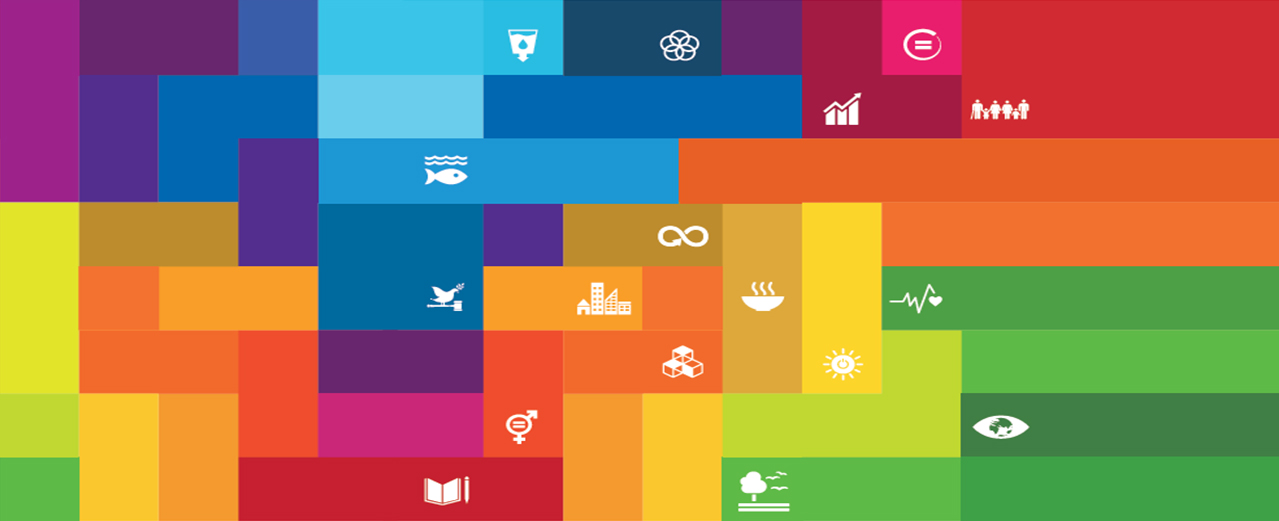 შედეგები 
მეთოდოლოგია
თამბაქოს მოხმარებით გამოწვეული ეკონომიკური ტვირთი 
ინვესტირების შედეგები
თამბაქოს კონტროლის ახალი  კანონი
რეკომენდაციები
1
2
3
4
5
6
საივესტიციო შემთხვევის მეთოდოლოგიის ორი მთავარი კომპონენტი
საივესტიციო შემთხვევის მოდელი - პირველი კომპონენტი: საბაზისო სცენარი
თამბაქოსთან ასოცირებული ავადობისა და სიკვდილიანობის გამოთვლა
 ნაბიჯი
თამბაქოსთან ასოცირებული მთლიანი ეკონომიკური ტვირთის (პირდაპირი და არაპირდაპირი)  გამოთვლა
 ნაბიჯი
საივესტიციო შემთხვევის მოდელი - მეორე კომპონენტი: ინტერვენციების სცენარი
თამბაქოს კონტროლის პოლიტიკის და ინტერვენციის აღსრულების ეფექტის შეფასება ავადობაზე, სიკვდილიანობასა და მთლიან ეკონომიკურ (პირდაპირი და არაპირდაპირი) ტვირთზე
 ნაბიჯი
თამბაქოს კონტროლის პოლიტიკის და ინტერვენციის აღსრულების ხარჯების შეფასება როგორც ინდივიდუალურად, ისე ერთობლივად
 ნაბიჯი
ინვესტირების უკუგების (ROI) შეფასება თამბაქოს კონტროლის პოლიტიკის და ინტერვენციის აღსრულების შემთხვევაში, როგორც ინდივიდუალურად, ისე ერთობლივად
 ნაბიჯი
თამბაქოს ინტერვენციების ეფექტი პრევალენტობაზე
მონახაზი
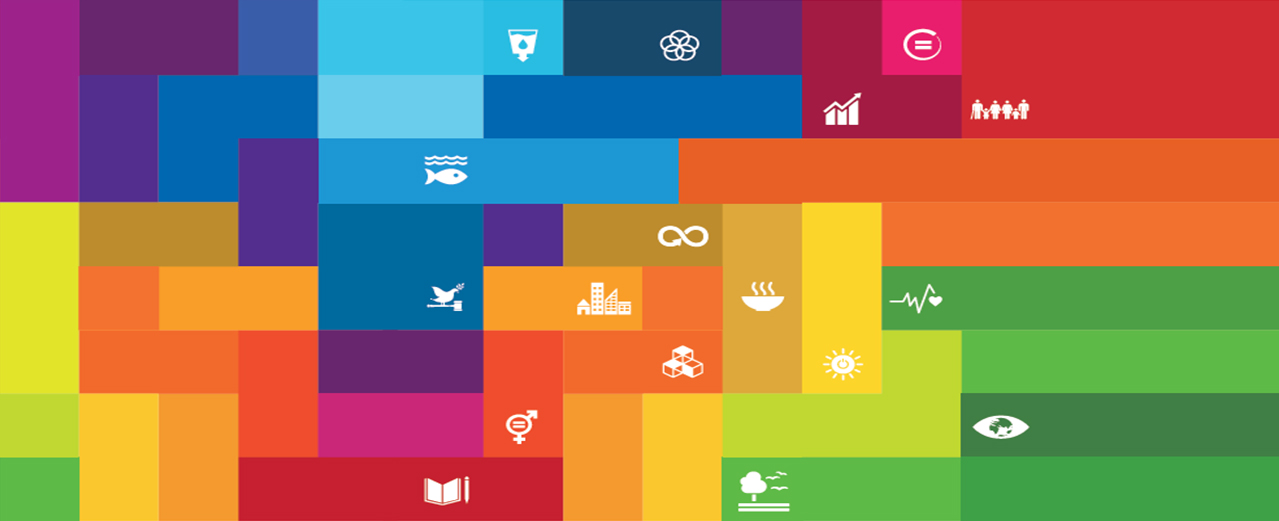 შედეგები 
მეთოდოლოგია
თამბაქოს მოხმარებით გამოწვეული ეკონომიკური ტვირთი 
ინვესტირების შედეგები
თამბაქოს კონტროლის ახალი  კანონი
რეკომენდაციები
1
2
3
4
5
6
თამბაქოსთან ასოცირებული წლიური ეკონომიკური ტვირთი
თამბაქოსთან ასოცირებული ეკონომიკური ტვირთი (პირდაპირი და არაპირდაპირი ხარჯები) ყოველწლიურად 824.9 მილიონი ლარი, რაც მშპ-ის 2.43% ექვივალენტია
არაპირდაპირი ხარჯები
პირდაპირი ხარჯები
წლიური პირდაპირი (ხილული) და არაპირდაპირი (დაფარული) დანახარჯები
თამბაქოსთან ასოცირებული მთლიანი ეკონომიკური ტვირთი 824.9 მილიონი ლარია = ჯანდაცვის დანახარჯები + ნაადრევი სიკვდილიანობა + სამუშო ადგილზე თამბაქოს მოხმარების დანახარჯები
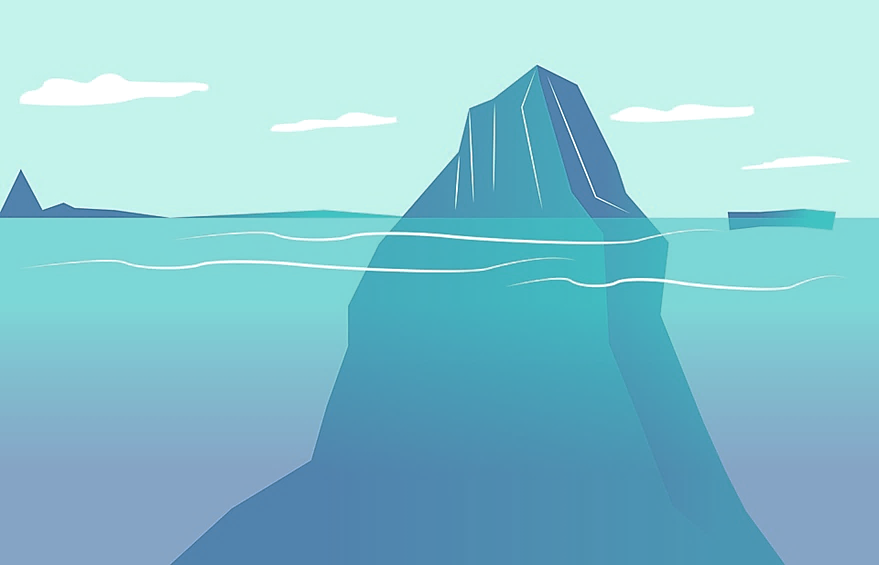 თამბაქოს მოხმარებასთან ასოცირებული ჯანდაცვის ხაჯები: 327.3 მილიონი ლარი
თამბაქოს ხილული დანახარჯები:  40%
თამბაქოს მოხმარებასთან ასოცირებული არაპირდაპირი ხარჯები (ნაადრევი სიკვდილიანობა და სამუშაო ადგილებზე თამბაქოს მოხმარება) 497.6 მილიონი ლარი
თამბაქოს დაფარული დანახარჯები:  60%
თამბაქოს მოხმარებასთან ასოცირებული ჯანდაცვის დანახარჯები
აქედან, ჯანდაცვის სახელმწიფო დანახარჯები - 
118.7 მილიონი ლარი
ჯანდაცვაზე მთლიანი დანახარჯების 
(2.5 მილიარდი ლარის) 
13% თამბაქოსთან არის ასოცირებული
რაც წარმოადგენს  327.3 მილიონ ლარს
მწეველობის ტვირთი დამსაქმებელსა და დასაქმებულზე
სამუშაო ადგილებზე თამბაქოს მოხმარების მთლიანი დანახარჯები: 393.5 მილიონი ლარი
თამბაქოს ტვირთი ამჟამად:  ყოველწლიურად ნაადრევი სიკვდილიანობა და უნარშეზღუდულობა პროდუქტიულ ასაკში (30+)
ყოველწლიურად 11,400 საქართველოს მოქალაქე იღუპება თამბაქოსგან გამოწვეული ავადობით,

აქედან  2,100 კი პასიური მწეველობის მსხვერპლია
ყოველწლიურად თამბაქოსგან გამოწვეული ნაადრევი სიკვდილიანობის შედეგად დაკარგულია 189,000 წელი
ყოველწლიურად თამბაქოსგან გამოწვეული უნარშეზღუდულობის შედეგად დაკარგულია 19,600 წელი
თამბაქოს ინდუსტრიის მიერ შექმნილი მითი „თამბაქოს მოხმარება ქვეყნის ბიუჯეტის შემოსავლებს ზრდის“ შესახებ სიცრუეა
სიგარეტის გაყიდვების 2014 წლის მონაცემებით, ქვეყნის ბიუჯეტისა  და მწარმოებლის შემოსავლების წილი.
მომხმარებლის მიერ თამბაქოზე დახარჯული თანხა
1.1 მილიარდი
750 მილიონი
თამბაქოს მწარმოებლის შემოსავალი
თამბაქოს გაყიდვებისგან სახელმწიფო ბიუჯეტის წლიური შემოსავალი
359 მილიონი
[Speaker Notes: The 750.5 million GEL in 2014 represents an estimate of the total amount of cigarette revenue that tobacco manufacturers and retailers collected from cigarette sales. 
Considering that cigarettes are manufactured and packaged outside of  Georgia, most of this money left the country and went to multinational corporations, we can estimate about 750.5 million GEL would be "leaking" out of the economy

The total amount spent by consumers on cigarettes in 2014 was about 1.1 billion GEL.
If no one in Georgia smoked, or purchased cigarettes, it is possible that Georgian consumers could spend approximately 1.1 billion GEL on other products, goods, and services what can result in a larger share of the sales revenue remaining in the Georgian economy.]
მონახაზი
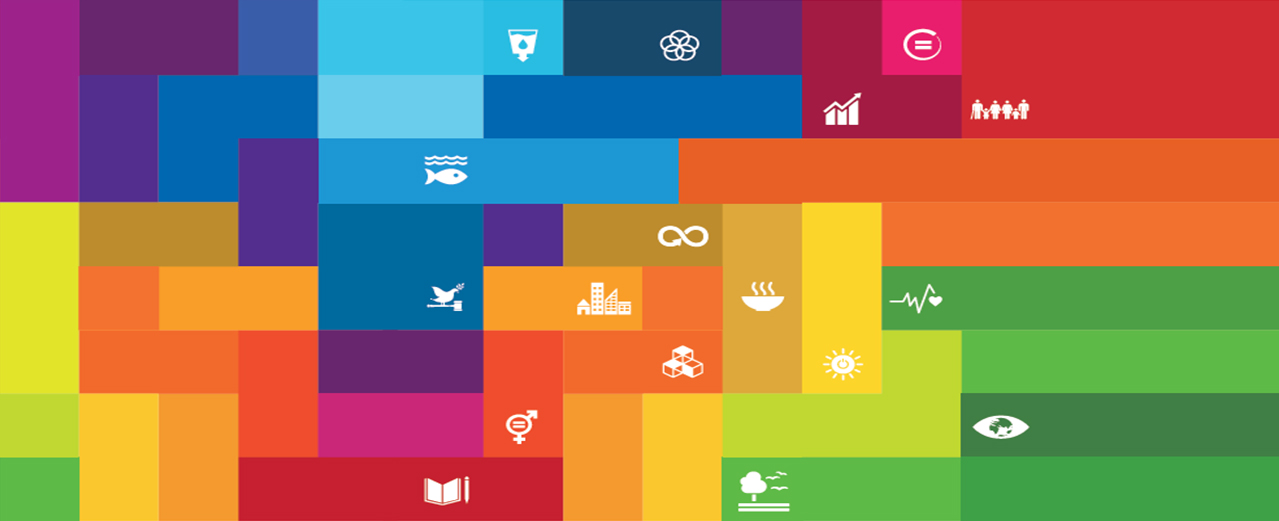 შედეგები 
მეთოდოლოგია
თამბაქოს მოხმარებით გამოწვეული ეკონომიკური ტვირთი 
ინვესტირების შედეგები
თამბაქოს კონტროლის ახალი  კანონი
რეკომენდაციები
1
2
3
4
5
6
უმოქმედობის ხარჯები: თამბაქოსთან ასოცირებული ჯანდაცვის პირდაპირი ხარჯი
თამბაქოს კონტროლის ოთხი* პრიორიტეტული მუხლის არ აღსრულების შემთხვევაში, 15 წლის განმავლობაში  ჯანდაცვის პირდაპირი ხარჯი ~ 4.9 მილიარდ ლარს მიაღწევს
ინვესტიციის შედეგი: თამბაქოსთან ასოცირებული ჯანდაცვის პირდაპირი ხარჯი
უმოქმედობის ხარჯები: თამბაქოსთან ასოცირებული მთლიანი ეკონომიკური ხარჯები
თამბაქოს კონტროლის ოთხი* პრიორიტეტული მუხლის არ აღსრულების შემთხვევაში, 15 წლის განმავლობაში მთლიანი ეკონომიკური ხარჯი ~ 12.4 მილიარდ ლარს მიაღწევს
ინვესტიციის შედეგი: თამბაქოსთან ასოცირებული ხარჯების დანაზოგი ცალკეული ინტერვენციიდან 15 წლის განმავლობაში
ინვესტიციის შედეგი: თამბაქოს კონტროლის ინტერვენციის აღსრულების შემთხვევაში მთლიანი ეკონომიკური სარგებელი ~3.6 მილიარდი ლარს მიაღწევს
ინვესტიციის შედეგი: თამბაქოს კონტროლის ინტერვენციის აღსრულება გადაარჩენს 53,100 საქართველოს მოქალაქის სიცოცხლეს
მონახაზი
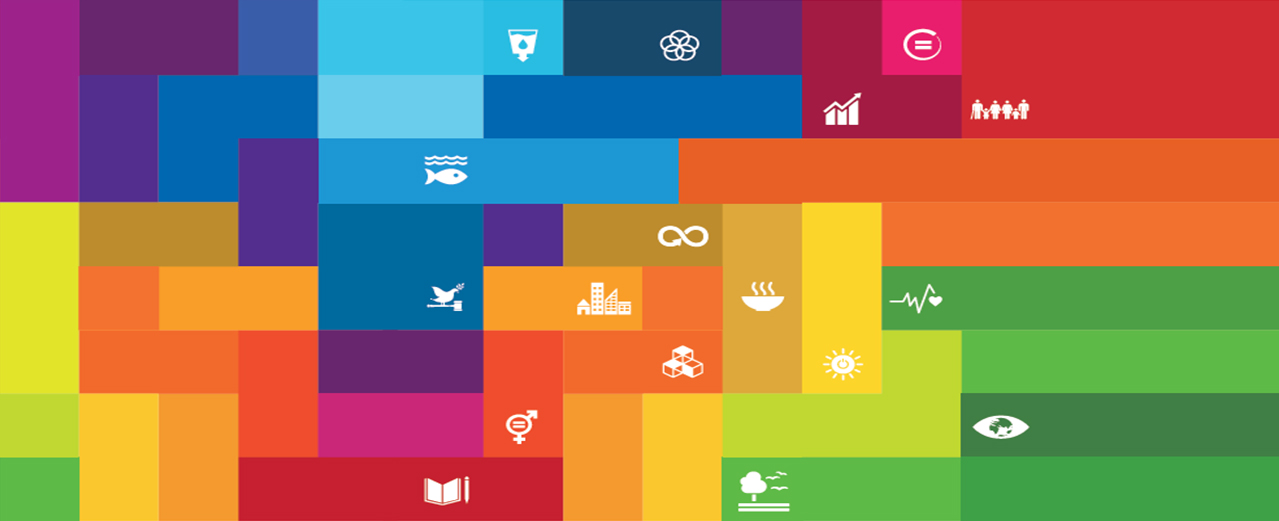 შედეგები 
მეთოდოლოგია
თამბაქოს მოხმარებით გამოწვეული ეკონომიკური ტვირთი 
ინვესტირების შედეგები
თამბაქოს კონტროლის ახალი  კანონი
რეკომენდაციები
1
2
3
4
5
6
თამბაქოს კონტროლის შესახებ კანონმდებლობა ახლა და ცვლილებების შემდეგ
[Speaker Notes: თამბაქოს ნაწარმის დაბეგვრა (მუხ.6)
საჯარო სივრცეში მოწევის მთლიანად აკრძალვა (მუხ.8)
თამბაქოს ნაწარმის რეკლამირება, პოპულარიზაცია და სპონსორობა (მუხ.11)
თამბაქოს პროდუქტის შეფუთვა და მარკირება (მუხ. 13)]
თამბაქოს კონტროლის შესახებ კანონმდებლობაში ცვლილებების შეტანით საქართველოს მშპ და შემოსავლები საგრძნობლად გაიზრდება, რაც ასევე ხელს შეუწყობს სიცოცხლის გადარჩენას
თამბაქოს პროდუქტებზე გადასახადის გაზრდა : თამბაქოს ნაწარმით უკანონო ვაჭრობის აღმოფხვრის თავიდან აცილება
სიგარეტის კოლოფის ფასი მეზობელ ქვეყნებში შედარებით მაღალია
 თამბაქოს პროდუქტებზე გადასახადის გაზრდა ხელს არ შეუწყობს მათ უკანონო შემოტანას
[Speaker Notes: EU AA  - Article 283 The Parties shall develop their cooperation and harmonise policies in counteracting and fighting fraud and smuggling of excisable products. This cooperation will include, inter alia, the gradual approximation of excise rates on tobacco products, as far as possible, taking into account the constraints of the regional context, and in line with the World Health Organisation Framework Convention on Tobacco Control. To that end, the Parties will look to strengthen their cooperation within the regional context]
ცვლილებები თამბაქოს კონტროლის შესახებ  კანონმდებლობაში ევროკავშირთან ინტეგრაციის გარანტია
თამბაქოს კონტროლის შესახებ ახალი კანონის სრული აღსრულება:
თამბაქოს კონტროლის საკანონმდებლო ცვლილებები ხელს უწყობს მდგრადი განვითარების მიზნების განხორციელებას (i)
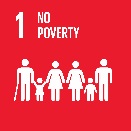 თამბაქოს კონტროლის მულტისექტორული მიდგომა შეამცირებს ჯანდაცვაზე ჯიბიდან დანახარჯებს
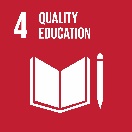 თამბაქოს შესაძენად და მასთან დაკავშირებული ავადობის შედეგად გაწეული ხარჯები ნიშნავს ნაკლებ ფინანსებს მომავალი თაობის განათლების უზრუნველსაყოფად
თამბაქოს კონტროლის აძლიერება დაეხმარება ქვეყანში გენდერული თანასწორობის დამკვიდრებას და გააძლიერებს გენდერულ პოლიტიკას, ამავდროულად ხელს შეუშლის თამბაქოს ინდუსტრიის მიერ დამკვიდრებულ მითს - თამბაქოს მოხმარებასა და ქალთა დამოუკიდებლობის შესახებ
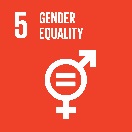 წყარო: UNDP and FCTC secretariat, Discussion Paper ‘the WHO Framework Convention on Tobacco Control an accelerator for sustainable development’
თამბაქოს კონტროლის საკანონმდებლო ცვლილებები ხელს უწყობს მდგრადი განვითარების მიზნების განხორციელებას (ii)
თამბაქოს კონტროლის გაძლიერება ხელს შეუწყობს ეკონომიკური დანაკარგების შემცირებას და უზრუნველყოფს თამბაქოსაგან თავისუფალ სამუშაო ადგილებს. ასევე წაახალისებს თამბაქოს მწარმოებლებს მდგრადი, უსაფრთხო და მომგებიანი ეკონომიკური საქმიანობის დაწყებისკენ
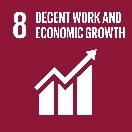 გაუმჯობესებული თამბაქოს კონტროლი ნიშნავს ჯანმრთელობის გაუმჯობესებულ მდგომარეობას, ხელს უწყობს განათლების, დასაქმებისა და იმ მიმართულებების დონის გაუმჯობესებას, რაც ამცირებს უსამართლობას
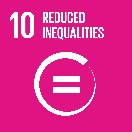 თამბაქოს კონტროლი ხელს შეუწყობს საქართველოსა და ევროკავშირს შორის თავისუფალი ვაჭრობის გაძლიერებას
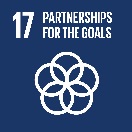 წყარო: UNDP and FCTC secretariat, Discussion Paper ‘the WHO Framework Convention on Tobacco Control an accelerator for sustainable development’
მონახაზი
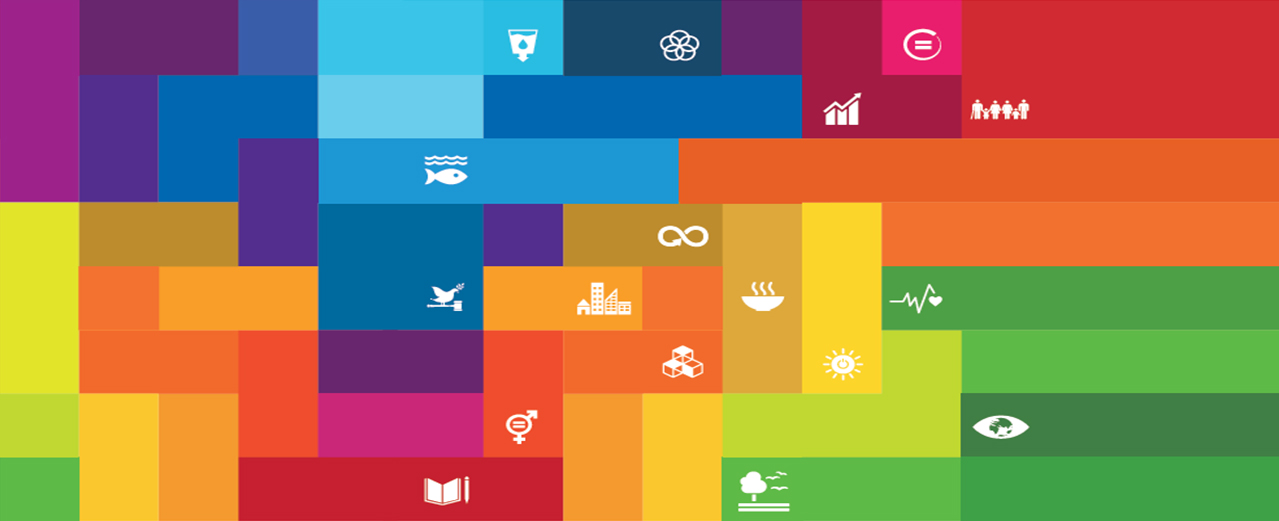 შედეგები 
მეთოდოლოგია
თამბაქოს მოხმარებით გამოწვეული ეკონომიკური ტვირთი 
ინვესტირების შედეგები
თამბაქოს კონტროლის ახალი  კანონი
რეკომენდაციები
1
2
3
4
5
6
რეკომენდირებული პრიორიტეტული თამბაქოს კონტროლის ინტერვენციების აღსრულება (i)
თამბაქოს კონტროლის ახალი კანონმდებლობის სრული აღსრულება, თამბაქოს კონტროლის ჩარჩო კონვენციის რეგულაციების ფარგლებში

თამბაქოს ნაწარმზე გადასახადის ზრდა მასზე მოთხოვნის შესამცირებლად (მუხ.6)


საჯარო სივრცეებში მოწევის სრული აკრძალვა, რათა მოხდეს მოსახლეობის მეორადი კვამლის მავნე ზეგავლენისგან დაცვა (მუხ.8)
[Speaker Notes: Art. 71 (e) cooperate in preventing and combating illicit cross-border traffic in goods, including in tobacco products;
                                 
Article 283 The Parties shall develop their cooperation and harmonise policies in counteracting and fighting fraud and smuggling of excisable products. This cooperation will include, inter alia, the gradual approximation of excise rates on tobacco products, as far as possible, taking into account the constraints of the regional context, and in line with the World Health Organisation Framework Convention on Tobacco Control. To that end, the Parties will look to strengthen their cooperation within the regional context.]
რეკომენდირებული პრიორიტეტული თამბაქოს კონტროლის ინტერვნეციების აღსრულება  (ii)

თამბაქოს პროდუქტის შეფუთვისა და მარკირების რეგულირება (მუხ.11)

თამბაქოს ნაწარმის რეკლამირების, პოპულარიზაციისა და სპონსორობის სრული აკრძალვა (მუხ.13)

დახმარების უზრუნველყოფა თამბაქოს მოხმარების შეწყვეტისთვის (მუხ. 14)
მადლობა ყურადღებისთვის!
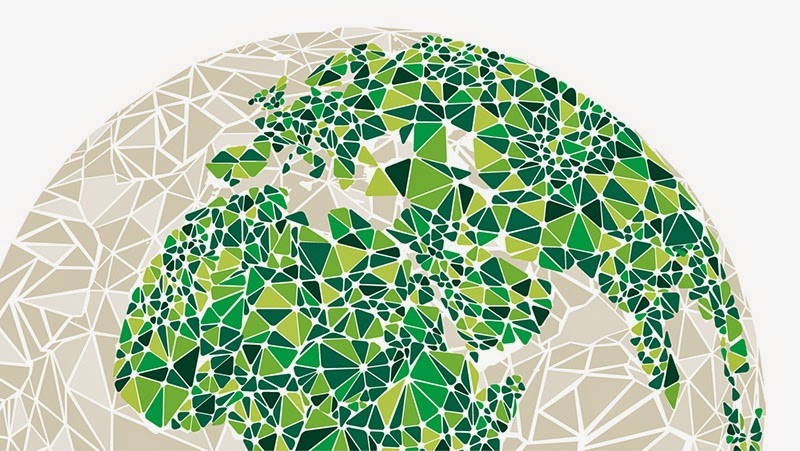